АДМИНИСТРАЦИЯ МУНИЦИПАЛЬНОГО ОБРАЗОВАНИЯ ПЕРЕВОЛОЦКИЙ РАЙОН ОРЕНБУРГСКОЙ ОБЛАСТИ
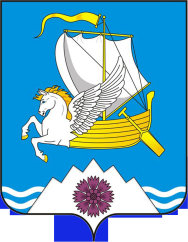 ФИКТИВНОЕ ТРУДОУСТРОЙСТВО ЛИЦ НА РАБОТУ 
В ПОДВЕДОМСТВЕННЫЕ УЧРЕЖДЕНИЯ
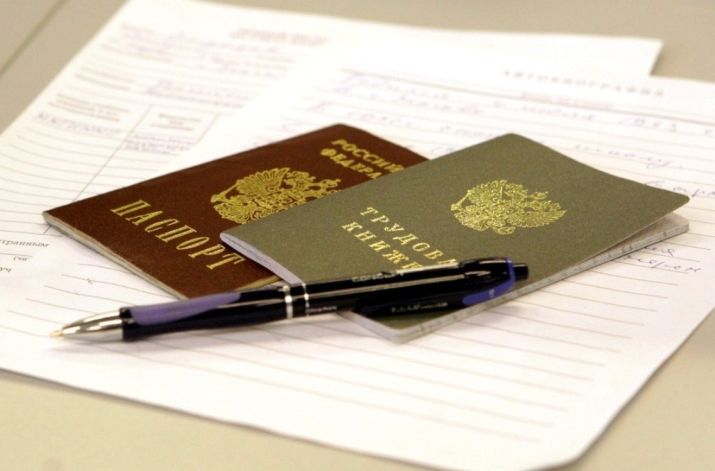 Пример фиктивного трудоустройства на работу – это ситуация, в которой с гражданином заключен трудовой договор, но по факту в организации он не работает. С одной стороны: человек принят на работу легально, с ним подписан трудовой договор, его подписи стоят на документации, касающейся ПВТР и должностной инструкции. С финансовой точки зрения казалось бы все тоже законно. Такому сотруднику выплачивается заработная плата, с которой происходит оплата налогов и взносов в фонды. Только вот должностные обязанности разделяются между другими сотрудниками, либо не выполняются вовсе. Но бывает и так, что за этого работника неофициально может работать и получать вознаграждение другой человек. Если рассматривать такую ситуацию с точки зрения законодательства, то фиктивное трудоустройство на работу является нелегальной деятельностью.
Ответственность за заключение фиктивного трудового договора

С учетом конкретных обстоятельств ситуации возможно привлечение к различным видам ответственности.
Так, за совершение дисциплинарного проступка, то есть неисполнение или ненадлежащее исполнение работником по его вине возложенных на него трудовых обязанностей, работодатель имеет право применить следующие дисциплинарные взыскания (ч. 1 ст. 192 ТК РФ):
замечание; выговор; увольнение по соответствующим основаниям.
Виновные лица могут быть привлечены к дисциплинарной ответственности в виде увольнения, если заключение фиктивного трудового договора будет квалифицировано, в частности, как (п. п. 9, 10 ч. 1 ст. 81, ч. 3 ст. 192 ТК РФ, п. 49 Постановления Пленума Верховного Суда РФ от 17.03.2004 N 2 "О применении судами Российской Федерации Трудового кодекса Российской Федерации"):
принятие необоснованного решения руководителем организации (филиала, представительства), его заместителями и главным бухгалтером, повлекшего за собой нарушение сохранности имущества, неправомерное его использование или иной ущерб имуществу организации;
однократное грубое нарушение руководителем организации (филиала, представительства), его заместителями своих трудовых обязанностей, которое могло повлечь причинение имущественного ущерба организации.
Если заключение фиктивного трудового договора с работником привело к причинению работодателю прямого действительного ущерба (в предусмотренных законом случаях убытков), то виновные должностные лица также могут быть привлечены к материальной ответственности в установленном порядке (ч. 1 ст. 233, ст. ст. 238, 248, 277 ТК РФ, п. 2 ст. 44 Федерального закона от 08.02.1998 N 14-ФЗ "Об обществах с ограниченной ответственностью", п. 2 ст. 71 Федерального закона от 26.12.1995 N 208-ФЗ "Об акционерных обществах").
Также факт заключения фиктивного трудового договора может привести к привлечению должностных лиц к уголовной ответственности за совершение преступлений, в частности:
мошенничества, уголовная ответственность за которое предусмотрена ст. 159 УК РФ (Определения Первого кассационного суда общей юрисдикции от 22.02.2022 N 77-817/2022, Шестого кассационного суда общей юрисдикции от 10.06.2020 по делу N 88-13358/2020);
злоупотребления полномочиями, уголовная ответственность за которое предусмотрена ст. 201 УК РФ (Постановление Железногорского городского суда Красноярского края от 25.09.2019 по делу N 1-303/2019);
злоупотребления должностными полномочиями, уголовная ответственность за которое предусмотрена ст. 285 УК РФ (Кассационные определения Седьмого кассационного суда общей юрисдикции от 21.02.2022 N 77-937/2022, Четвертого кассационного суда общей юрисдикции от 04.08.2021 N 77-2239/2021);
служебного подлога, уголовная ответственность за который предусмотрена ст. 292 УК РФ (Определение Шестого кассационного суда общей юрисдикции от 17.03.2022 N 77-1464/2022, Апелляционное определение Верховного суда Республики Дагестан от 16.04.2019 N 22-631/2019).
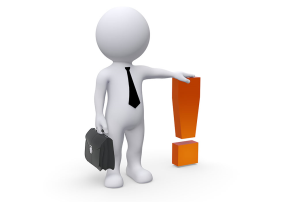 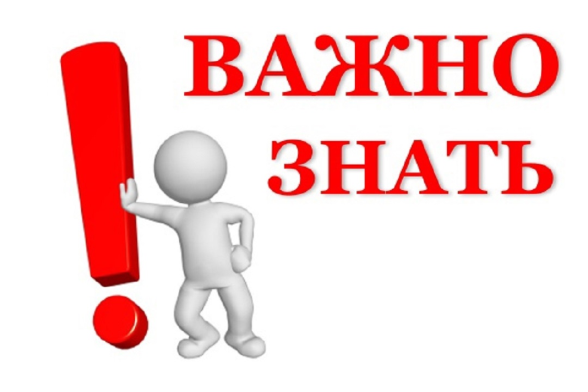 Виновного в фиктивном трудоустройстве также могут привлечь к гражданской ответственности. Тогда нарушитель должен будет возместить причиненный организации ущерб. Такая мера ответственности может применяться в отношении директора, причинившего своими действиями убытки юридическому лицу. И ГК РФ и корпоративное законодательство также позволяют взыскать с виновного лица упущенную выгоду.
Все должностные лица, принимавшие участие в фиктивном трудоустройстве, а также сам оформленный сотрудник являются участниками уголовного преступления.